ΟΙΚΟΝΟΜΙΚΗ ΙΣΤΟΡΙΑ
ΠΡΩΙΜΟ ΒΥΖΑΝΤΙΟ
Η δύναμη των γαιοκτημόνων καθόρισε τη δυναμική της κοινωνικής και οικονομικής ανάπτυξης της αυτοκρατορίας
Ύστερη περίοδο: Ελεύθερη & αυτόνομη αγροτιά 
ΔΥΣΗ
O Κικέρωνας (106 π.Χ. - 43 π.Χ.) αποδέχτηκε τον πλούτο ως πηγή του εμπορίου, εφόσον δεν θέτει σε κίνδυνο τη φήμη του ανθρώπου και δεν προκαλεί μια άδικη πράξη
Ο Θωμάς Ακινάτης τόνισε την ηθική διάσταση του εμπορικού κέρδους στην περίπτωση που ο έμπορος αποβλέπει σε φιλανθρωπικούς σκοπούς και υπηρεσίες στο κοινωνικό σύνολο.
ΟΙΚΟΝΟΜΙΚΗ ΙΣΤΟΡΙΑ
ΠΕΡΙΟΔΟΣ ΟΘΩΜΑΝΙΚΗΣ ΚΥΡΙΑΡΧΙΑΣ
Λειτουργία βιοτεχνίας και εμπορίου, σε κάποιες περιόδους υπήρξαν δημεύσεις περιουσιών και διώξεις πληθυσμών

Η ΟΙΚΟΝΟΜΙΑ ΣΤΗΝ ΕΛΛΗΝΙΚΗ ΕΠΑΝΑΣΤΑΣΗ
Δαπανήθηκε πλούτος & οι οικονομικές δομές που υπήρχαν καταστράφηκαν λόγω του πολέμου. Εμφανίστηκε το φαινόμενο της πειρατείας και ληστείας
ΟΙΚΟΝΟΜΙΚΗ ΙΣΤΟΡΙΑ
Η ΟΙΚΟΝΟΜΙΑ ΤΟΥ ΝΕΟΥ ΕΛΛΗΝΙΚΟΥ ΚΡΑΤΟΥΣ
Ο Ιωάννης Καποδίστριας προσανατολίστηκε στην ίδρυση θεσμών νομικών, διοικητικών, οικονομικών κ.ά.
Αναφορικά με το πρόβλημα της διανομής της εθνικής γης δεν κατάφερε να βρει λύση, παραμένοντας εκατομμύρια στρέμματα δεσμευμένα
Σημαντική ήταν η συμβολή του στο εμπόριο, χορήγησε δάνεια στους νησιώτες για την αγορά πλοίων & κατασκευάστηκαν ναυπηγεία στον Πόρο και το Ναύπλιο
Ίδρυσε το εμποροδικείο της Ερμούπολης & διέταξε τη συγγραφή κωδίκων δικονομίας και δημοσιονομίας
Έδειξε ενδιαφέρον για την γεωργία, βασική πηγή πλούτου της Ελλάδας και ίδρυσε την Γεωργική Σχολή της Τίρυνθας
ΟΙΚΟΝΟΜΙΚΗ ΙΣΤΟΡΙΑ
Η ΟΙΚΟΝΟΜΙΑ ΕΠΙ ΟΘΩΝΑ
Η οικονομία εκείνη την περίοδο ήταν αγροτική, το μεγαλύτερο μέρος της αφορούσε τη γεωργία & την κτηνοτροφία
Ο δευτερογενής τομέας της οικονομίας είχε αργή ανάπτυξη, εξαιτίας των άσχημων διεθνών σχέσεων με την Ευρώπη και τις γειτονικές χώρες, πολιτική αστάθεια
Η πρώτη νομισματική μεταρρύθμιση γίνεται λίγο μετά το διορισμό του Όθωνα ως βασιλιά της Ελλάδας
Η αντιβασιλεία του Όθωνα δημιούργησε τρία μονοπώλια, ένα από τα οποία ήταν το αλάτι, ως κύρια πηγή εσόδων
Κατά την περίοδο του Βασιλιά Όθωνα, το δάνειο των 60.000.000 γαλλικών φράγκων του Όθωνα εγγυήθηκαν οι τρεις Μεγάλες Δυνάμεις (Αγγλία, Γαλλία, Ρωσία) κάθε μία το ένα τρίτο. Αργότερα το δάνειο τριπλασιάστηκε
ΟΙΚΟΝΟΜΙΚΗ ΙΣΤΟΡΙΑ
Το 1860 η Ελλάδα πλήρωσε το χρέος και μετά χρεοκόπησε -σταμάτησε τις πληρωμές για τρία ακόμη χρόνια (1861-1862-1863)
Το 1864 προχώρησε σε νέα συμφωνία αναδιάρθρωσης - αποπληρωμής του χρέους.
ΟΙΚΟΝΟΜΙΚΟ ΕΡΓΟ ΤΡΙΚΟΥΠΗ
Μείωσε τον αριθμό των βουλευτών σε 150, μειώνοντας το κόστος της διοίκησης
Θέσπισε αυστηρά κριτήρια επιλογής τους, ώστε να υπάρχει ανεξαρτησία της κρατικής γραφειοκρατίας από τις κυβερνητικές αλλαγές
Πήρε δύο μεγάλα δάνεια για τη χρηματοδότηση των έργων και επέβαλε φορολογία στον καπνό και το κρασί
Επέβαλε και φόρο επί των οικοδομών, παίρνοντας τρίτο δάνειο για τη χρηματοδότηση τριών θωρηκτών
Το 1893 ο Τρικούπης, εξαιτίας της άσχημης οικονομικής κατάστασης, κήρυξε την τρίτη πτώχευση – Κλονισμός της δραχμής, υποτίμηση
ΟΙΚΟΝΟΜΙΚΗ ΙΣΤΟΡΙΑ
ΔΙΕΘΝΗΣ ΟΙΚΟΝΟΜΙΚΟΣ ΕΛΕΓΧΟΣ
Μετά τον Ελληνοτουρκικό πόλεμο ή κατάσταση ήταν δύσκολη, εξαιτίας και των αντικρουόμενων συμφερόντων των μεγάλων δυνάμεων
Η Ελλάδα βγήκε από τον πόλεμο νικημένη & ταπεινωμένη, της επιβλήθηκε πολεμική αποζημίωση και της επιβλήθηκε Διεθνής Οικονομικός Έλεγχος
Επέβαλαν μεταξύ των όρων την κατευθείαν είσπραξη των κερδών από τρία βασικά προϊόντα το πετρέλαιο, τα σπίρτα και τα τραπουλόχαρτα
Η Ελλάδα από το 1824 έως το 1897 πήρε 10 εξωτερικά δάνεια, συνολικά 770 εκ. γαλλικά φράγκα
ΟΙΚΟΝΟΜΙΚΗ ΙΣΤΟΡΙΑ
Η ΟΙΚΟΝΟΜΙΑ ΣΤΟΥΣ ΒΑΛΚΑΝΙΚΟΥΣ ΠΟΛΕΜΟΥΣ
Από 1902-1914 συνομολογήθηκαν τέσσερα εξωτερικά δάνεια, συνολικά 521.000.000 γαλλικά φράγκα
Η δανειακή πρόσοδος χρησιμοποιήθηκε για την εξυπηρέτηση των ήδη υπαρχόντων εξωτερικών δανείων, τη διεξαγωγή των Βαλκανικών πολέμων και στην ενσωμάτωση των νέων περιοχών που προέκυψαν μετά τους Βαλκανικούς
Η Ελλάδα έλαβε στρατιωτική & οικονομική βοήθεια από την Ατάντ, δάνεια που αύξησαν το χρέος της
Το Νοέμβριο του 1920 η φιλοσυμμαχική κυβέρνηση του Βενιζέλου έχασε τις εκλογές & την εξουσία ανέλαβαν τα φιλοβασιλικά κόμματα που επανέφεραν τον ανεπιθύμητο στους συμμάχους βασιλιά Κωνσταντίνο
Οι Σύμμαχοι, σε αντίποινα έσπευσαν να αποσύρουν την κάλυψη του χαρτονομίσματος & ένα σημαντικό τμήμα της νομισματικής κυκλοφορίας βρέθηκε χωρίς αντίκρυσμα
1919-1922 η Μικρασιατική καταστροφή είχε σοβαρές οικονομικές επιπτώσεις. Η κυβέρνηση προχώρησε σ’ ένα πρωτότυπο εσωτερικό δάνειο με διχοτόμηση του χαρτονομίσματος.
ΟΙΚΟΝΟΜΙΚΗ ΙΣΤΟΡΙΑ
Οι κάτοχοι των χαρτονομισμάτων θα κρατούσαν το αριστερό κομμάτι των χαρτονομισμάτων στο οποίο απεικονίζονταν ο Γεώργιος Σταύρου (1788-1869, Έλληνας ευεργέτης, μέλος της Φιλικής Εταιρίας και τραπεζίτης), που για τον λόγο αυτό ονομάστηκε «Σταύρος» και θα είχε αξία ίση με την μισή αξία του αρχικού χαρτονομίσματος (για παράδειγμα στην περίπτωση των 100 δρχ. θα είχε αξία ίση με 50 δρχ.) 
Ενώ το δεξιό κομμάτι που ονομάστηκε «στέμμα» (καθώς απεικονίζονταν το βασιλικό στέμμα) θα  επιστρέφονταν στην Εθνική Τράπεζα και θα λαμβάνονταν μια απόδειξη, αρχικά, που αργότερα θα αντικαθιστούνταν από κανονικούς τίτλους για την συμμέτοχη τους στο δάνειο.
ΟΙΚΟΝΟΜΙΚΗ ΙΣΤΟΡΙΑ
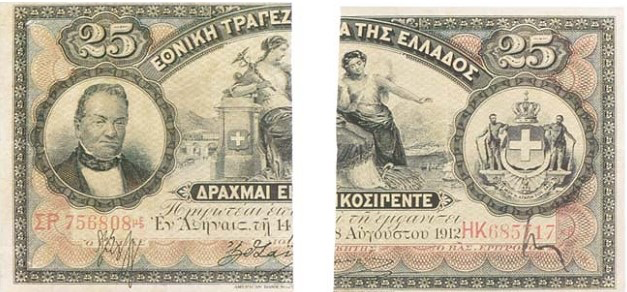 ΟΙΚΟΝΟΜΙΚΗ ΙΣΤΟΡΙΑ
Η ΟΙΚΟΝΟΜΙΑ ΤΗΝ ΠΕΡΙΟΔΟ 1923-1940
Ο Βενιζέλος κερδίζει τις εκλογές. Ήταν μια περίοδος σταδιακής ανόρθωσης της ελληνικής οικονομίας, ίδρυση βιοτεχνιών και βιομηχανιών & δημιουργία μεγάλων δημόσιων έργων
Η δραχμή σταθεροποιήθηκε, ενώ η αξία της είχε πέσει στο ένα δέκατο πέμπτο της προπολεμικής αξίας
Αναπτύχθηκε η εμπορική κίνηση, ενώ βελτιωνόταν και η βιομηχανία
Η φορολογική επιβάρυνση παραμένει δυσβάστακτη
Τα δάνεια χρησιμοποιήθηκαν για την αποκατάσταση των προσφύγων, την εξυπηρέτηση του εξωτερικού δανεισμού, τη σταθεροποίηση της δραχμής και παραγωγικά
Η παγκόσμια οικονομική κρίση του 1929 είχε επιπτώσεις και στην Ελλάδα. Η φορολογία αυξήθηκε και λήφθηκαν έκτακτα οικονομικά μέτρα
1929-1933: Οι εξαγωγές μειώθηκαν σταθερά λόγω της οικονομικής κρίσης το εμπόριο κάμφθηκε, ενώ η υποτίμηση του νομίσματος και η χαμηλή αγοραστική δύναμη παρέσυρε τη βιομηχανία & τη ναυτιλία
ΟΙΚΟΝΟΜΙΚΗ ΙΣΤΟΡΙΑ
Η ΟΙΚΟΝΟΜΙΑ ΣΤΟ Β' ΠΑΓΚΟΣΜΙΟ & ΕΜΦΥΛΙΟ ΠΟΛΕΜΟ (1940-1949)
Κατάκτηση από τη Γερμανία· ένα από τα επακόλουθα της κατοχής ήταν η καταστροφή των παραγωγικών δομών
Σημαντικά εγγειοβελτιωτικά έργα, όπως γέφυρες, καταστράφηκαν είτε από τους Γερμανούς ή από αντιστασιακές ενέργειες
Η υποτίμηση της δραχμής ήταν καθημερινή και αισθητή και στις πιο μικρές συναλλαγές
Δεύτερο πρόβλημα ο Εμφύλιος πόλεμος & το τρίτο οι υπέρογκες στρατιωτικές δαπάνες, οι μεγαλύτερες στη Δυτική Ευρώπη
Η Ελλάδα εντάχθηκε στο σχέδιο Μάρσαλ αλλά εξαιτίας του εμφυλίου τα κονδύλια δεν μπορούσαν να αποφέρουν οικονομική ανάπτυξη, ενώ ένα μέρος από αυτά χρησιμοποιήθηκε για τις ένοπλες συρράξεις
Στην Ελλάδα δόθηκε μόνον ένα μικρό μέρος από την οικονομική υποστήριξη που προέβλεπε αρχικά το σχέδιο. Ο εμφύλιος πόλεμος σημάδεψε τη μετέπειτα πορεία της Ελλάδας και στην οικονομία
ΟΙΚΟΝΟΜΙΚΗ ΙΣΤΟΡΙΑ
Η ΟΙΚΟΝΟΜΙΑ ΤΗ ΜΕΤΑΠΟΛΕΜΙΚΗ ΠΕΡΙΟΔΟ (1950-1967)
Αποκατάσταση των υλικών ζημιών, με αποτέλεσμα τη βελτίωση του βιοτικού επιπέδου
Από το 1944 έως το 1953 18 κυβερνήσεις που θα προχωρήσουν σε οκτώ υποτιμήσεις της δραχμής
Μέχρι το 1955 είχαν συναφθεί μόνο τρία εξωτερικά δάνεια, συνολικά 145 εκ. δολάρια
Το δημόσιο χρέος συντίθεται από το προπολεμικό και το μεταπολεμικό
Στο προπολεμικό δημόσιο χρέος το 90% καταλάμβανε ο προπολεμικός εξωτερικός δανεισμός
Από το 1962-1967 οι ελληνικές κυβερνήσεις θα διακανονίσουν το 97% του προπολεμικού εξωτερικού δημόσιου χρέους, το οποίο μαζί με τους τόκους ανερχόταν στα 6,41 δισεκατομμύρια δραχμές.
ΟΙΚΟΝΟΜΙΚΗ ΙΣΤΟΡΙΑ
1955-1963, κυβέρνησε ο Κωνσταντίνος Καραμανλής. Η οικονομική ανάπτυξη ήταν ραγδαία επετεύχθη το λεγόμενο Θαύμα της οκταετίας Καραμανλή, χάρις τα τέσσερα πόδια και την ανεξέλεγκτη αντιπαροχή
Τα βασικά υποστηρίγματα της Ελληνικής οικονομίας της μεταπολεμικής Ελλάδας ήταν τα λεγόμενα τέσσερα πόδια»
Το ναυτιλιακό συνάλλαγμα. Η ελληνική ναυτιλία ήταν πρώτη στον κόσμο
Το μεταναστευτικό συνάλλαγμα. Εκατομμύρια Έλληνες ξενιτεύτηκαν στη Γερμανία, τις ΗΠΑ, την Αυστραλία, το Βέλγιο, και άλλες χώρες
Το σταδιακά αυξανόμενο τουριστικό συνάλλαγμα, άρχισε να αποκτά τουριστική υποδομή και οργανωμένες τουριστικές υπηρεσίες
Οι εξαγωγές αγροτικών προϊόντων όπως λάδι, ελιές, σταφίδα, φρούτα, και άλλα προϊόντα.
ΟΙΚΟΝΟΜΙΚΗ ΙΣΤΟΡΙΑ
Η ΟΙΚΟΝΟΜΙΑ ΣΤΗ ΔΙΚΤΑΤΟΡΙΑ ΤΩΝ ΣΥΝΤΑΓΜΑΤΑΡΧΩΝ
Η στρατιωτική δικτατορία των συνταγματαρχών ακολούθησε μια εθνικιστική, αντικομουνιστική & δημαγωγική πολιτική με αθρόες κατασκευές τεχνικών έργων σε όλη την Ελλάδα
Έντονη αστυφιλία & σταδιακή ερήμωση της υπαίθρου, μεγάλη ζήτηση εργατικών χεριών στις πόλεις με παράλληλη βελτίωση του βιοτικού επιπέδου
Θαλασσοδάνεια, αρκετοί δανειοδοτήθηκαν πλουσιοπάροχα με σκοπό την οικονομική ανάπτυξη, αλλά τουναντίον, χρησιμοποιούσαν τα δάνεια για προσωπικό όφελος και ικανοποίηση
Κατασκευή πολλών δημόσιων έργων & απόσβεση των αγροτικών και βιομηχανικών χρεών, καταναλώνοντας αρκετά ποσά από το αποθεματικό της Κ.Τ.Ε.
Στροφή της ελληνικής οικονομίας από τη γεωργική παραγωγή στη βιομηχανική
1970 οικονομικό «στρίμωγμα» το οποίο οφειλόταν 
αφενός από τη σταδιακή πτώση του οικοδομικού οργασμού, και 
αφετέρου το τέλος της μετανάστευσης που υπήρξε έντονο κατά τη δεκαετία του 1960
ΟΙΚΟΝΟΜΙΚΗ ΙΣΤΟΡΙΑ
Τα οικονομικά της περιόδου της Δικτατορίας των Συνταγματαρχών είναι οι εξής:
Η αντιμετώπιση της φτώχειας οδήγησε στην διαγραφή των αγροτικών χρεών
Η οικονομική πολιτική της δικτατορίας ήταν στην ουσία πολιτική οικονομικής μεγέθυνσης και όχι οικονομικής ανάπτυξης
Ο εξωτερικός δανεισμός στην περίοδο της δικτατορίας των Απριλιανών ξεπέρασε τρεις φορές τα δάνεια που είχε λάβει το κράτος από το έτος 1830. Δημιουργήθηκε ο εφιάλτης του υψηλού εξωτερικού χρέους
Η οικονομική κατάσταση οδήγησε στην πλήρη εξάρθρωση της αγοράς
Ήταν περίοδος υπέρογκου εσωτερικού δανεισμού, που τετραπλασιάσθηκε. Ο εξωτερικός δανεισμός είχε μικρή αύξηση.
ΟΙΚΟΝΟΜΙΚΗ ΙΣΤΟΡΙΑ
Η ΟΙΚΟΝΟΜΙΑ ΣΤΗΝ ΠΕΡΙΟΔΟ ΕΝΤΑΞΗΣ ΣΤΗΝ ΕΟΚ-ΕΕ & ΤΗΝ ΕΥΡΩΖΩΝΗ
Η επιδείνωση του δημόσιου χρέους προέρχεται από την αύξηση του εσωτερικού δανεισμού
Το 1979 η Ελλάδα υπογράφει συνθήκη προσχώρησης στην ΕΟΚ
Εξίσωση των δύο φύλων στο επίπεδο των μισθών και της αναγνώρισης εργασίας
1981-1985 ο Ανδρέας Παπανδρέου και η κυβέρνηση του ΠΑΣΟΚ προέβησαν σε σειρά εθνικοποιήσεων
Κρατικοποιήθηκαν επιχειρήσεις που ανήκαν σε πολύ ισχυρούς οικονομικούς παράγοντες
Αξιοσημείωτη είναι η μεγάλη μείωση του πληθωρισμού
Η Κυβέρνηση Κωνσταντίνου Μητσοτάκη παρέλαβε δημόσιο χρέος που αντιστοιχεί στο 80% του ΑΕΠ, και παρέδωσε δημόσιο χρέος στο 110% του ΑΕΠ
Από το 1993 διογκώνεται ο δημόσιος τομέας της οικονομίας, αρκετοί διορισμοί
Η Ελλάδα αύξησε σημαντικά τα φορολογικά της έσοδα την περίοδο αυτή και συγκράτησε τις πρωτογενείς δαπάνες, καταφέρνοντας να έχει πρωτογενές πλεόνασμα.
ΟΙΚΟΝΟΜΙΚΗ ΙΣΤΟΡΙΑ
Η ΟΙΚΟΝΟΜΙΑ ΤΗΝ 1Η ΔΕΚΑΕΤΙΑ ΤΟΥ 21ΟΥ ΑΙΩΝΑ
2000: Η Ελλάδα έγινε δεκτή στην Οικονομική και Νομισματική Ένωση
2001: Υιοθέτησε το ευρώ 
Μέχρι τις 1 Ιανουαρίου 2002: Η δραχμή παρέμεινε το νόμισμα της χώρας 
Κατά την ένταξη της Ελλάδας στην ευρωζώνη, η ισοτιμία δραχμής-ευρώ ήταν 340.75 δραχμές προς 1 ευρώ
Η μείωση της ανεργίας και η ανοικοδόμηση της οικονομίας μέσω και της ιδιωτικοποίησης διαφόρων μεγάλων κρατικών εταιρειών, η αναμόρφωση της κοινωνικής ασφάλισης, διόρθωση του φορολογικού συστήματος, και η ελαχιστοποίηση των γραφειοκρατικών αδυναμιών
2003-2008: Υπάρχει μια αύξηση δαπανών για μισθούς συντάξεις κατά 28%, 46.7δις το 2003 και 80δις το 2008, και κατά 19.6% αυξήθηκε τη διετία 2008-2009 η κατά κεφαλήν δαπάνη ανά συνταξιούχο
ΟΙΚΟΝΟΜΙΚΗ ΙΣΤΟΡΙΑ
2004-2007: Το χρέος ως ποσοστό του ΑΕΠ [Ακαθάριστο Εγχώριο Προϊόν] αυξάνεται, και το ίδιο το ΑΕΠ ταυτοχρόνως, ενώ σημειώνονται υψηλοί ρυθμοί ανάπτυξης με το εθνικό εισόδημα που αυξάνεται κατά 12-15 δισ. τον χρόνο
Σεπτέμβριο 2008: Η ανεργία έχει ανοδική πορεία και το ΑΕΠ αρχίζει να μειώνεται, μέσα σε τέσσερις μήνες έγινε ελλειμματικό κατά -0,3% κι έτσι ξεκίνησε να συζητείται το ενδεχόμενο να παρουσιαστεί πρόβλημα αναχρηματοδότησης του χρέους
Στα μέσα του Αυγούστου: Είχαν ανακοινωθεί μέτρα ενίσχυσης της οικονομίας. Οι τράπεζες αρχίζουν και εμφανίζουν προβλήματα 
18 Νοεμβρίου 2008: Το κράτος κεφαλαιοποιεί τις τράπεζες με 28δις ευρώ
Τον Ιανουάριο του 2009: ο οίκος αξιολόγησης Standard & Poor's υποβάθμισε τη μακροπρόθεσμη πιστοληπτική ικανότητα της Ελλάδας από Α σε Α- αυξάνοντας το κόστος δανεισμού της χώρας
Λόγω της διεθνούς οικονομικής κρίσης & άλλων παραγόντων, το πραγματικό ετήσιο δημοσιονομικό έλλειμμα της τάξης του 15,6% για το 2009 σήμαινε ότι μέσα σ’ ένα χρόνο το δημόσιο χρέος αυξήθηκε από περίπου 110% σε πάνω από 125% ως ποσοστό του ακαθάριστου εγχώριου προϊόντος
ΟΙΚΟΝΟΜΙΚΗ ΙΣΤΟΡΙΑ
ΑΕΠ:  Είναι ένα συνολικό μέτρο παραγωγής που ισούται με τη συνολική αξία των παραγόμενων προϊόντων και υπηρεσιών από επιχειρήσεις, μη κερδοσκοπικούς οργανισμούς, το κράτος και τα νοικοκυριά σε μια οικονομία (π.χ. την Ελλάδα) μείον την αξία των ενδιάμεσων εισροών, σε αγοραίες τιμές. 
Αλλιώς, είναι η συνολική προστιθέμενη αξία σε μια οικονομία σε τιμές αγοράς. Στο άθροισμα αυτό επειδή είναι τιμές αγοράς, προστίθενται οι φόροι (ΦΠΑ και οι φόροι στις εισαγωγές) και αφαιρούνται οι τυχόν επιδοτήσεις. Υπολογίζεται ετησίως αλλά και σε τριμηνιαία ή μηνιαία βάση.
ΟΙΚΟΝΟΜΙΚΗ ΙΣΤΟΡΙΑ
Μετά τις εκλογές του 2009: Οι υπηρεσίες της ΤτΕ διαπίστωναν έναν πρωτοφανή δημοσιονομικό εκτροχιασμό, που δικαιολογείται σε πολύ μικρό βαθμό, από την κάμψη της οικονομικής δραστηριότητας, ενέκριναν «απολύτως βέβαιο ότι η παρούσα δημοσιονομική θέση της χώρας δεν είναι διατηρήσιμη».
Ελληνική Οικονομική κρίση 2009-2018

Μεταμνημονιακή περίοδος (2018-):
Από το Δ’ Τρίμηνο του 2019, η Ελληνική οικονομία βρίσκεται ξανά σε ύφεση 
2020: Ο πληθωρισμός υποχωρεί σημαντικά
2025: Έντονο το μεταναστευτικό ζήτημα, σημαντικότερος φορέας συλλογής δεδομένων είναι η ΕΛΣΤΑΤ [Ελληνική Στατιστική Αρχή]
Πάνω από τους μισούς μετανάστες, σύμφωνα με την απογραφή του 2001, προέρχονται από την Αλβανία, ενώ δεύτερη σε ποσοστά και πολύ πιο χαμηλά βρίσκεται η Βουλγαρία. Οι δύο αυτές χώρες μαζί με τη Ρουμανία αποτελούν τα 2/3 του συνόλου των μεταναστών.
ΟΙΚΟΝΟΜΙΚΗ ΙΣΤΟΡΙΑ
2013: Στους τομείς οικονομικής δραστηριότητας στους οποίους οι εργασιακές σχέσεις δεν καθορίζονται από τις συλλογικές συμβάσεις εργασίας και τον κατώτατο μισθό, τ τα μερίδια συμμετοχής των μεταναστών αυξήθηκαν έναντι των Ελλήνων.
2008: Οι μισθωτοί μετανάστες στον τομέα της φυτικής και ζωικής παραγωγής κάλυπταν το 50% των θέσεων απασχόλησης
Οι μετανάστες (οι νόμιμοι κυρίως) συμμετέχουν στην παραγωγική διαδικασία είτε ως μισθωτοί είτε ως αυτοαπασχολούμενοι, εισπράττουν αμοιβές και μεταβιβάσεις, πληρώνουν ασφαλιστικές εισφορές και φόρους, καταναλώνουν αγαθά και υπηρεσίες, επενδύουν αγοράζοντας νέες κατοικίες, μεταβιβάζουν εισοδήματα σε άλλα νοικοκυριά ή στο εξωτερικό (εμβάσματα), αποταμιεύουν. 
Βοηθούν στη μείωση του κόστους παραγωγής και στη βελτίωση της ανταγωνιστικότητας της οικονομίας λόγω των χαμηλότερων αποδοχών τους.
ΟΙΚΟΝΟΜΙΚΗ ΙΣΤΟΡΙΑ
2025: Η ανάκαμψη της οικονομίας αναμένεται από τις υποδομές, την ψηφιακή μετάβαση & την πράσινη ανάπτυξη, σταδιακή αποκλιμάκωση πληθωρισμού, διατήρηση δημοσιονομικής πειθαρχίας ως παράγοντες δημιουργίας ευνοϊκού μακροοικονομικού περιβάλλοντος
Η οικονομία θα εξαρτάται από τις γεωπολιτικές εξελίξεις
Η Ρωσική εισβολή στην Ουκρανία, οι γεωπολιτικές σχέσεις & οι στρατηγικές συνεργασίες είναι εξαιρετικά ευάλωτες σε επιθέσεις από ισχυρές χώρες που διαθέτουν πυρηνικά όπλα
Η ρωσική επιθετικότητα και όχι μόνο ανατρέπει τις παγκόσμιες ισορροπίες
Η ανάγκη για διεθνή συνεργασία είναι πιο επιτακτική
Η τρομοκρατική επίθεση στο Ισραήλ και η ευρύτερη αστάθεια της Μέσης Ανατολής έχουν σοβαρές συνέπειες για την παγκόσμια ασφάλεια και την οικονομία
ΟΙΚΟΝΟΜΙΚΗ ΙΣΤΟΡΙΑ
Η Κίνα αντιμετωπίζει σοβαρές εσωτερικές προκλήσεις, όπως τα δημογραφικά προβλήματα & η φτώχεια
Οι περιορισμένοι φυσικοί πόροι & η εξάρτηση από εισαγωγές ενέργειας περιορίζουν τις δυνατότητες της Κίνας να εξασφαλίσει την ενεργειακή της ασφάλεια
Αυτό δημιουργεί αβεβαιότητα στην περιοχή, καθώς οι διεθνείς σχέσεις με την Κίνα θα πρέπει να εξετάζονται σ’ ένα πλαίσιο ισχυρής στρατηγικής συνεργασίας και όχι σύγκρουσης
Η ασφάλεια κάθε χώρας εξαρτάται από την ισχύ του στρατού & από την ικανότητά της να ανταποκριθεί στις γεωπολιτικές και οικονομικές προκλήσεις που αντιμετωπίζει ο κόσμος, που είναι γεμάτος αβεβαιότητα & κινδύνους, η αντίληψη ότι η διεθνής ασφάλεια είναι δεδομένη αποτελεί μια επικίνδυνη ψευδαίσθηση
ΟΙΚΟΝΟΜΙΚΗ ΙΣΤΟΡΙΑ
Πληθωρισμός – στασιμοπληθωρισμός: Μία από τις πιο επικίνδυνες προκλήσεις της παγκόσμιας οικονομίας είναι ο στασιμοπληθωρισμός, δηλαδή η κατάσταση όπου ο πληθωρισμός αυξάνεται χωρίς να συνοδεύεται από ανάπτυξη, αποτελεί σοβαρό κίνδυνο για τη σταθερότητα των οικονομιών & την ευημερία των πολιτών. Η δυσοίωνη αυτή προοπτική συνδέεται με την οικονομική στασιμότητα, την υψηλή ανεργία & την αύξηση του κόστους ζωής, στοιχεία που επιδεινώνουν την καθημερινότητα των ανθρώπων και υπονομεύουν την οικονομική ανάπτυξη.
Ο πληθωρισμός: Αναγκάζει τις κυβερνήσεις να εφαρμόσουν αυστηρές νομισματικές πολιτικές, ώστε να ελέγξουν την αύξηση των τιμών. Εντούτοις, η έλλειψη ανάπτυξης σημαίνει ότι η οικονομία δεν μπορεί να παράγει αρκετό πλούτο ή να δημιουργήσει νέες θέσεις εργασίας, γεγονός που επιδεινώνει τις κοινωνικές και οικονομικές συνθήκες. Το πιο ακραίο και καταστροφικό σενάριο είναι ο αποπληθωρισμός, δηλαδή η μείωση των τιμών στην οικονομία σε συνδυασμό με τη μείωση της ζήτησης και της παραγωγής.
ΟΙΚΟΝΟΜΙΚΗ ΙΣΤΟΡΙΑ
Ο αποπληθωρισμός: Μπορεί να προκαλέσει μεγάλη καταστροφή, διότι ενθαρρύνει τις επιχειρήσεις & τους καταναλωτές να αναβάλουν τις αγορές τους, περιμένοντας ακόμη πιο φθηνά προϊόντα στο μέλλον. Η αναμονή οδηγεί σε μειωμένη οικονομική δραστηριότητα, αυξάνοντας τις πιθανότητες να προκύψει μια μακροχρόνια οικονομική ύφεση. 
Το χειρότερο σενάριο είναι η ύφεση σε πολλές χώρες, καθώς η αποτυχία να διατηρηθούν οι οικονομικές δομές των οικονομιών μπορεί να προκαλέσει αλυσιδωτές αντιδράσεις σε παγκόσμιο επίπεδο, με αρνητικές συνέπειες για όλες τις χώρες.
Ο πληθωρισμός: Θα τροφοδοτηθεί από την επέκταση των δημοσίων δαπανών για τον αμυντικό εξοπλισμό των χωρών, την πράσινη μετάβαση, την αναδιάρθρωση του εμπορίου, τις δαπάνες για τη μετάβαση στην Τεχνητή Νοημοσύνη και άλλες νέες τεχνολογίες, για την κάλυψη των δημοσιονομικών ελλειμμάτων κλπ. Η ύπαρξη διορατικών ηγεσιών θα συντελέσει στη λύση ή στην αντιμετώπιση αυτών των προβλημάτων.